Московский государственный технический университет им. Н.Э. Баумана
Преемственность, неразрывность и сопряженность в проведении лабораторных работ и НИРС
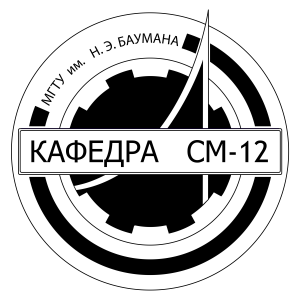 Кафедра СМ12 «Технологии ракетно-космического машиностроения»
Докладчик: зав. каф. СМ12 Галиновский Андрей Леонидович
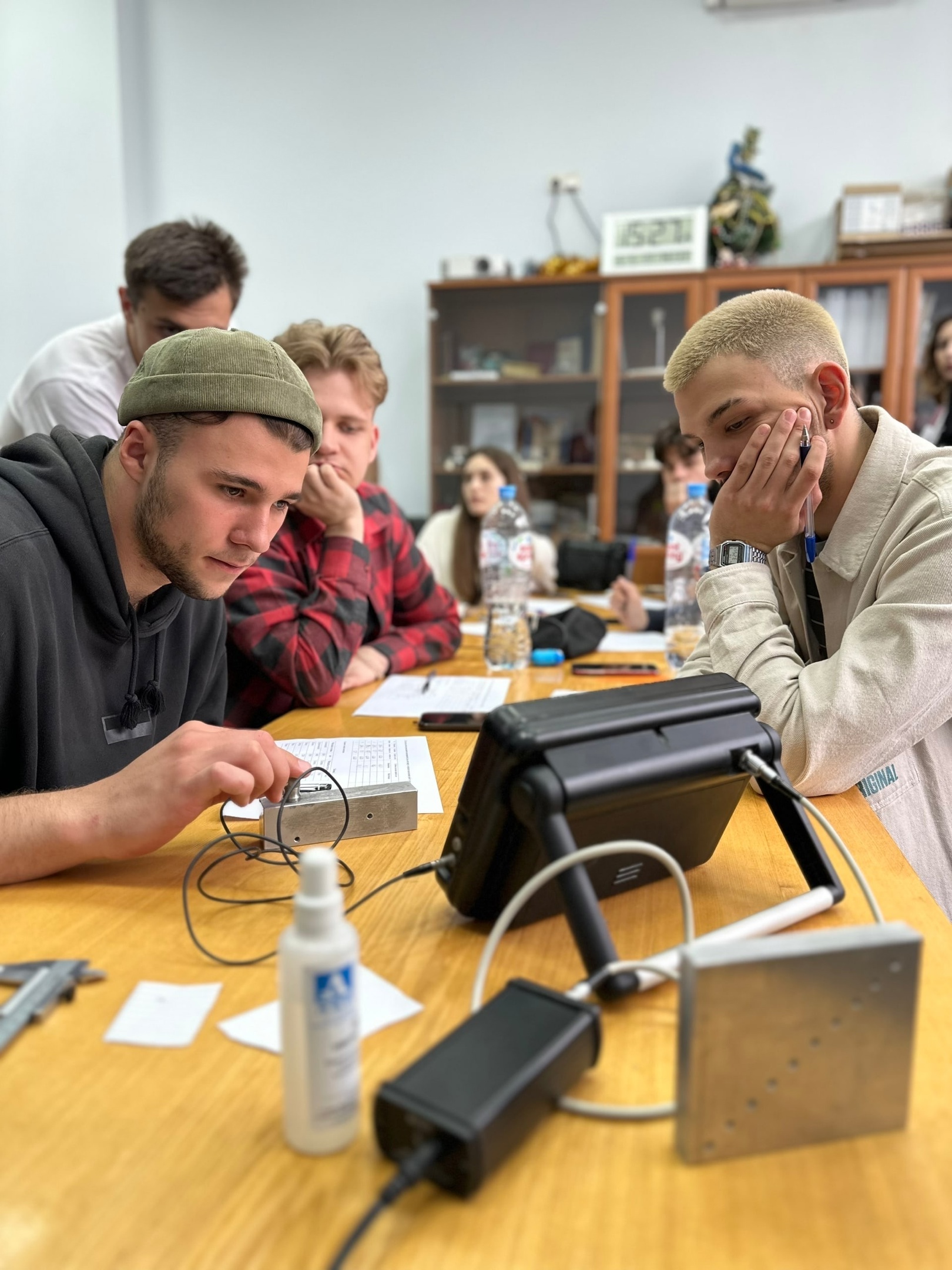 Содержание
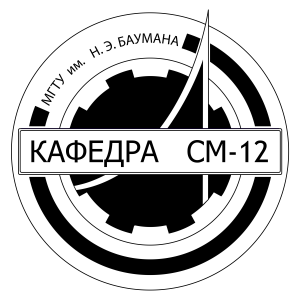 Кафедра СМ12 сегодня
Ориентиры подготовки
Материально-техническое обеспечение лабораторной базы
Текущие научные направления
Планы по совершенствованию структуры лабораторных работ
Планы по разивтию НИРС
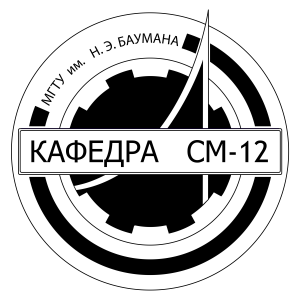 Кафедра СМ12 сегодня
Старшие преподаватели 8 человека
Общее количество ППС  38 человек
Осуществляем набор студентов на факультете СМ и РКТ по 1 группе
Профессора 8 человек
Совместители внутренние 11 человека
Ежегодно зачисляем в среднем 25 студентов
Совместители внешние  10 человек
Ассистенты 4 человека
Доценты 18 человек
Ежегодно выпускаем в среднем 20 студентов
Ведем подготовку на 16 кафедрах
Ведем подготовку на 4 факультетах
Кафедра
 СМ12
Лаборатория в ПИШ «Системная инженерия»
Лаборатория в НТИ «Цифровое материаловедение»
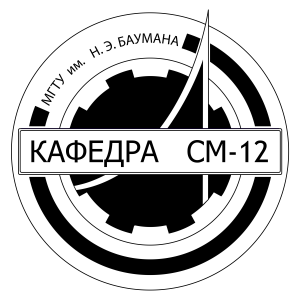 Ориентиры в подготовке инженеров-технологов
Исследовательская деятельность
Теория и практика
Научное творчество
Основная образовательная программа
24.05.01
Лабораторные работы
НИРС
Проектная деятельность в контексте
создания технологическогооборудования и систем
Ориентация дисциплин 
на ключевые этапы жизненного цикла изделий РКТ
Междисциплинарный подход
Ключевые компетенции
Информационные
Исследовательские
Научно-творческие
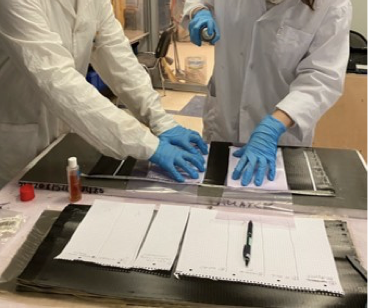 Новые лаборатории для реализации образовательной программы:
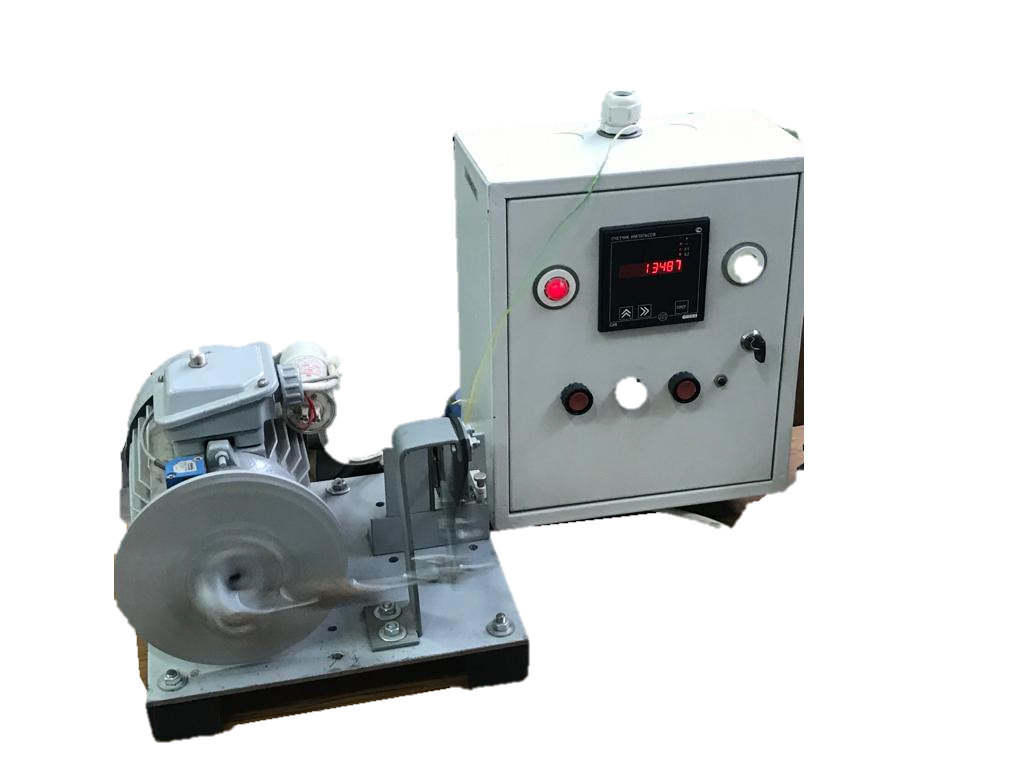 Основные этапы реализации аддитивной технологии селективного лазерного спекания
3Д сканирование деталей и узлов РКТ
Ультразвуковая диагностика материалов РКТ
Технология получения углепластиковых образцов методом вакуумной инфузии
Получение деталей методом штамповки пластичным металлом
Исследование качества поверхности аддитивных деталей после электрохимического полирования
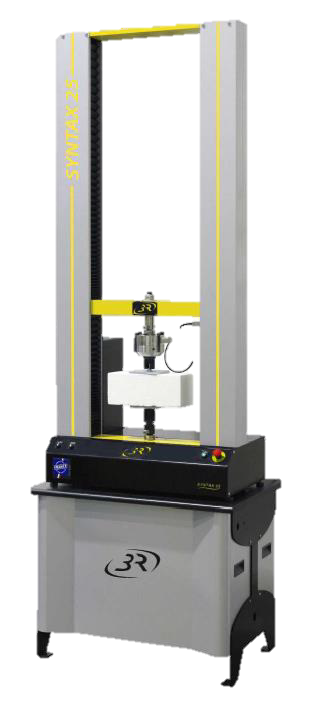 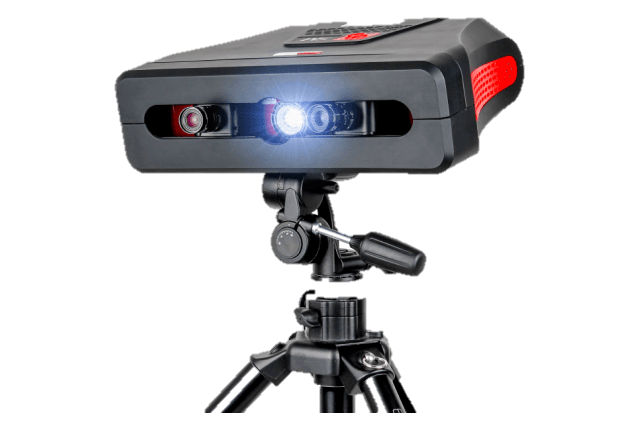 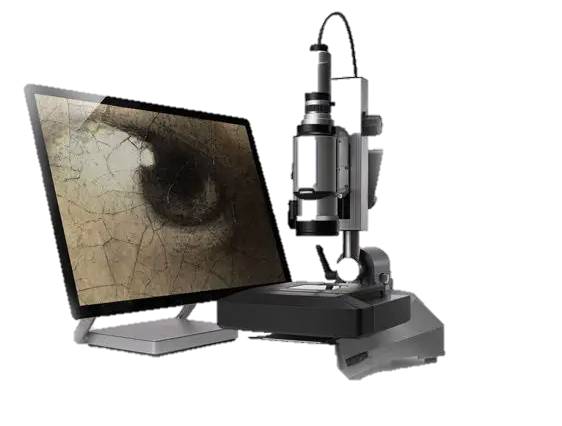 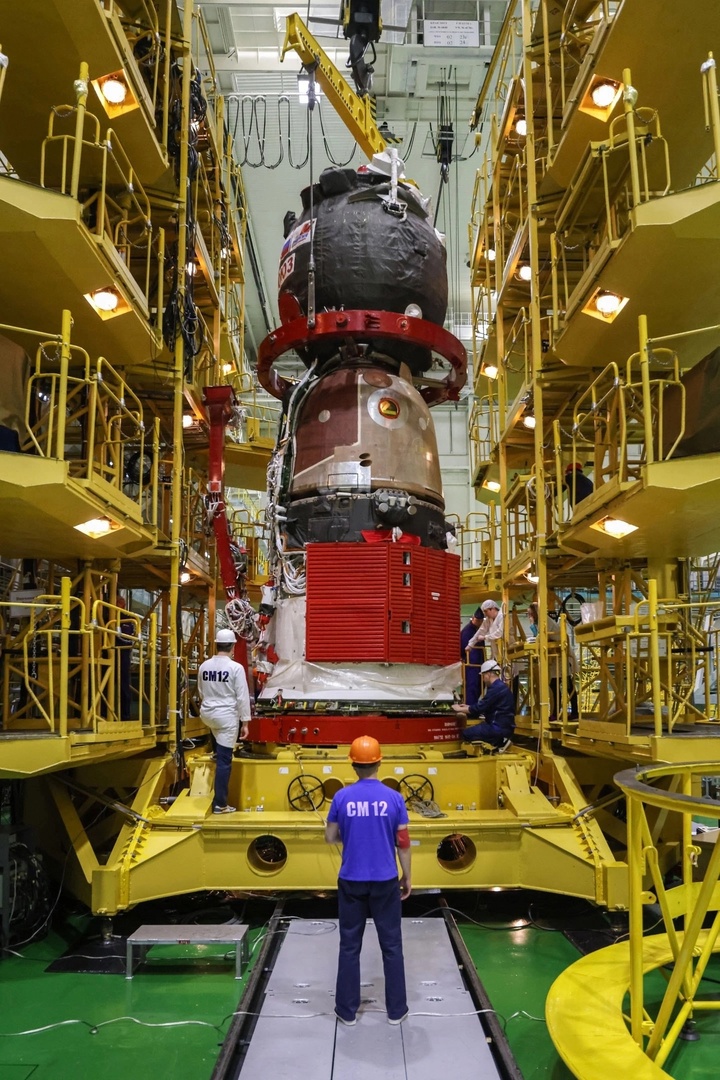 НАПРАВЛЕНИЯ НАУЧНЫХ ИССЛЕДОВАНИЙ
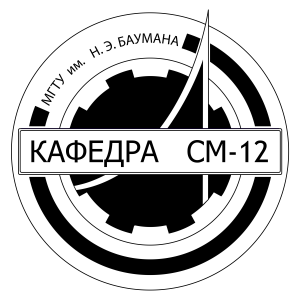 Штамповка пластичным металлом для создания единичных образцов изделий РКТ
Аддитивные технологии, полный цикл производства (металлы и полимеры)
Проектирование и сборка сложных технологических систем
Наномодифицирование композиционных материалов
Изготовление биметаллических деталей методом штамповки взрывом
Имитационная дискретная диагностика  лакокрасочных и защитных покрытий
Разработка и изготовление образцов и изделий из новых биокомпозиционных материалов
Электрохимическое полирование (постобработка) деталей, полученных методом селективного лазерного плавления
Разработка новых конструкций отрезных абразивных дисков и средств оценки их эксплуатационных характеристик
Совершенствование структуры лабораторных работ должно отвечать следующим принципам:
Сопряженность
Темы лабораторных работ увязаны между собой и образуют логическую связь формируя представление о проводимых исследованиях и технологических процессах производства изделий
Преемственность: Результаты исходной (первой)лабораторной работы используются в одной или нескольких  последующих лабораторных работах
Непрерывность: Лабораторные работы выстраиваются последовательно,  поэтапно, в том числе, соответствуя этапам производства изделий в течении семестра
Подготовка производства
Лабораторная работа №1
«Гранулометрический и морфологический анализ порошковых материалов, применяемых в технологии СЛС»
Постобработка
Аддитивные технологии
Изготовление образцов для испытаний методом селективного лазерного плавления (изучение ПО, формирование технологических поддержек, размещение образцов в камере и др.)
I
Испытание образцов
Топологическая оптимизация
Лабораторная работа №2
«Аддитивные технологии в производстве изделий РКТ»
Снятие образцов с платформы выращивания (электроэрозионная резка), дробеструйная обработка
Лабораторная работа №3
«Написание программы для станка с ЧПУ для обработки платформы выращивания деталей СЛС»
Метод вакуумной инфузии
Механическая обработка
Постобработка деталей (фрезерная обработка, электрохимическое полирование)
Композиционные материалы
II
Лабораторная работа №4
«Испытания образцов СЛС с целью получения физико-механических и технологических харктеристик»
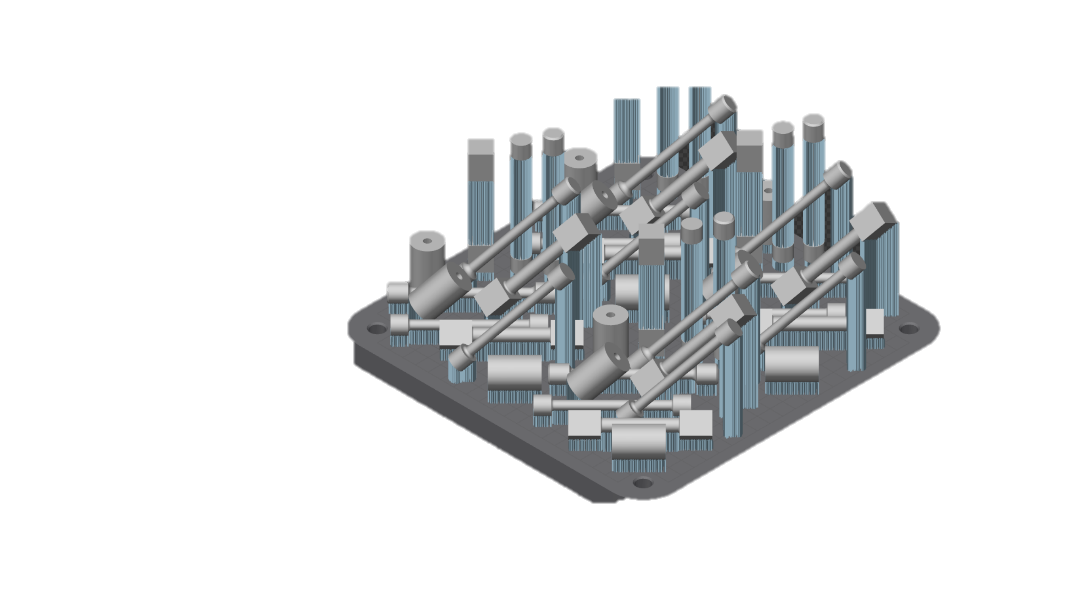 Испытание образцов, расчёты с ПО
Применяемое оборудование
Изучение физико-механических свойств образцов, технологических свойств, структуры материала и др.
Вступительный экзамен:
НИРС – 2024 (Разработка и изготовление установки для диспергирования наносуспензий) – проектная деятельность
Используемое технологическое оборудование
Направления исследований при реализации проекта:

Конструирование и проектирование;
Расчеты и моделирование;
Сборка и изготовление;
Дизайн;
Штамповка;
Вакуумная инфузия;
Механическая обработка;
Аддитивные технологии;
Электроэрозионная обработка;
Система управления;
Гидроабразивная резка;
Патентование;
Бизнес планирование
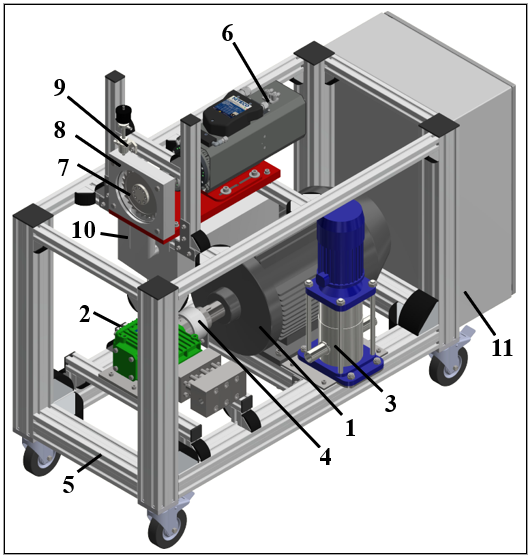 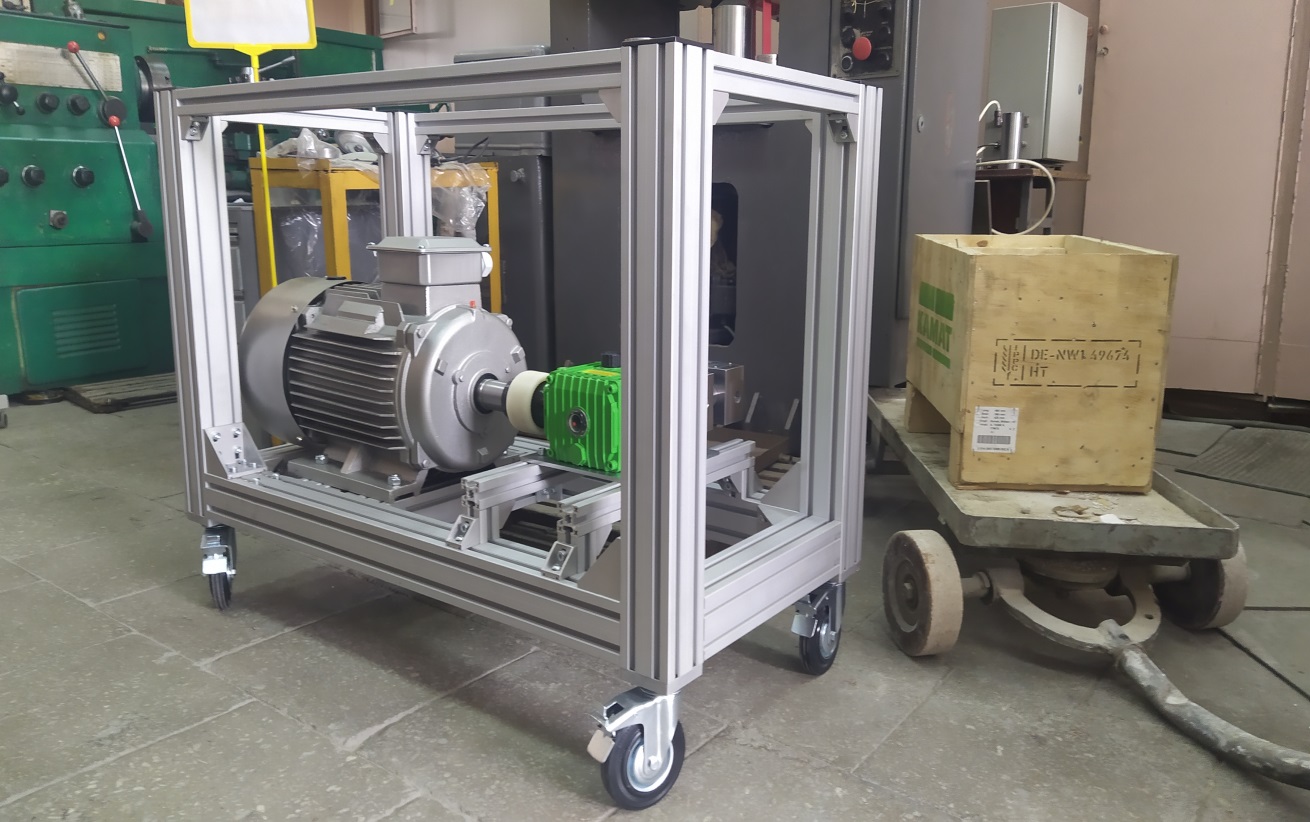 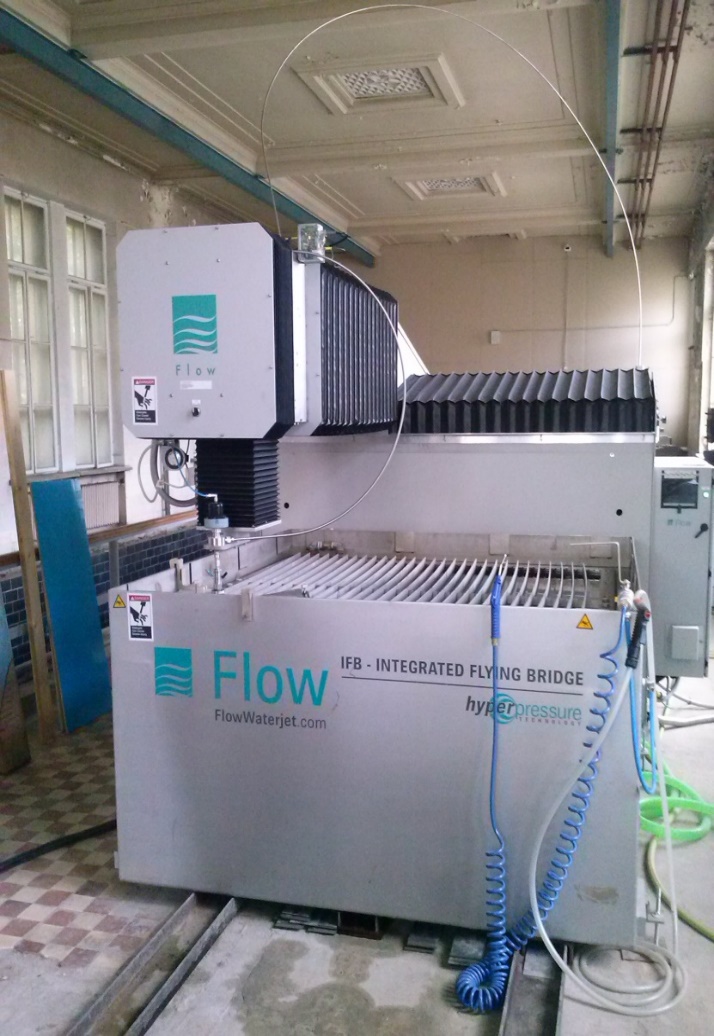 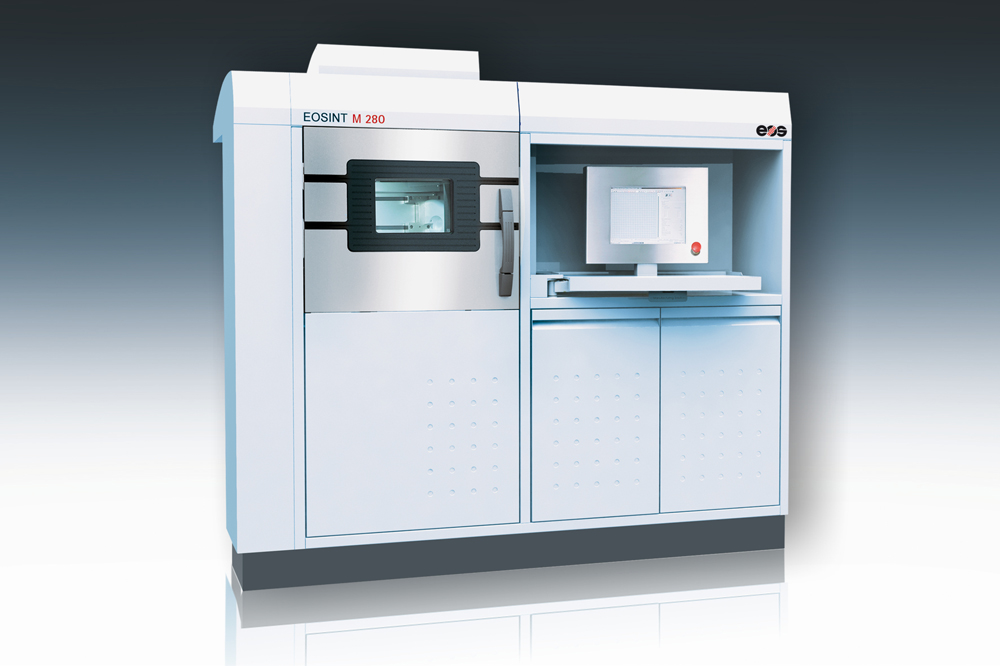 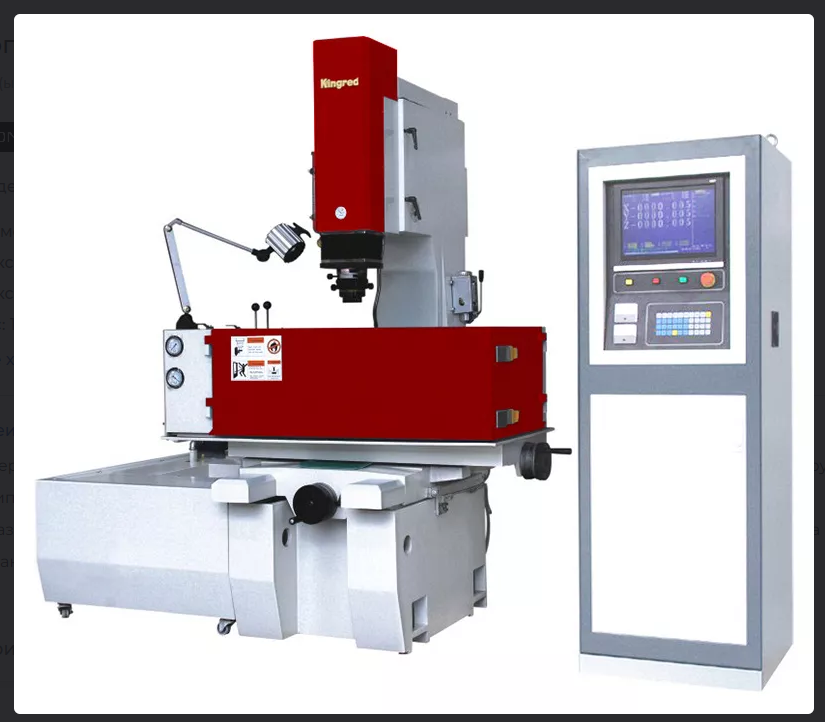 Установка для диспергирования наносодержащих суспензий
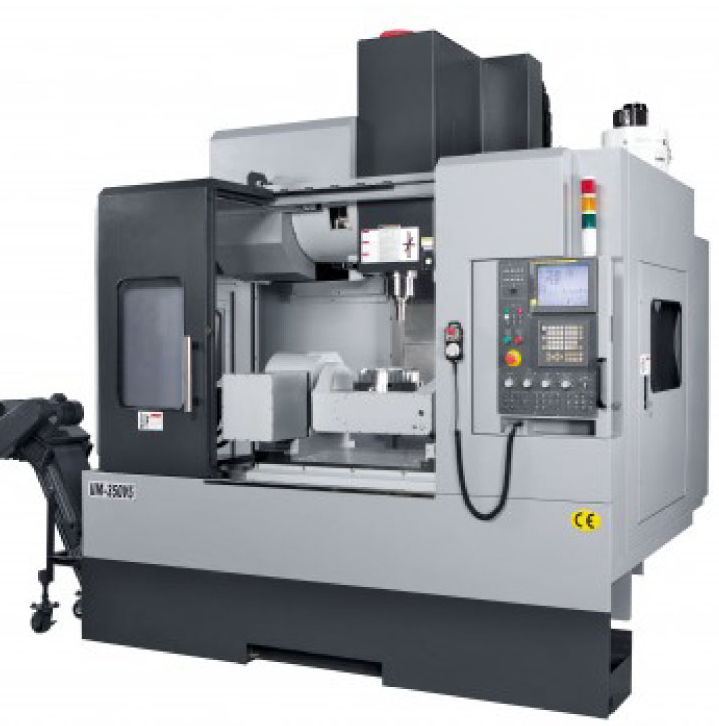 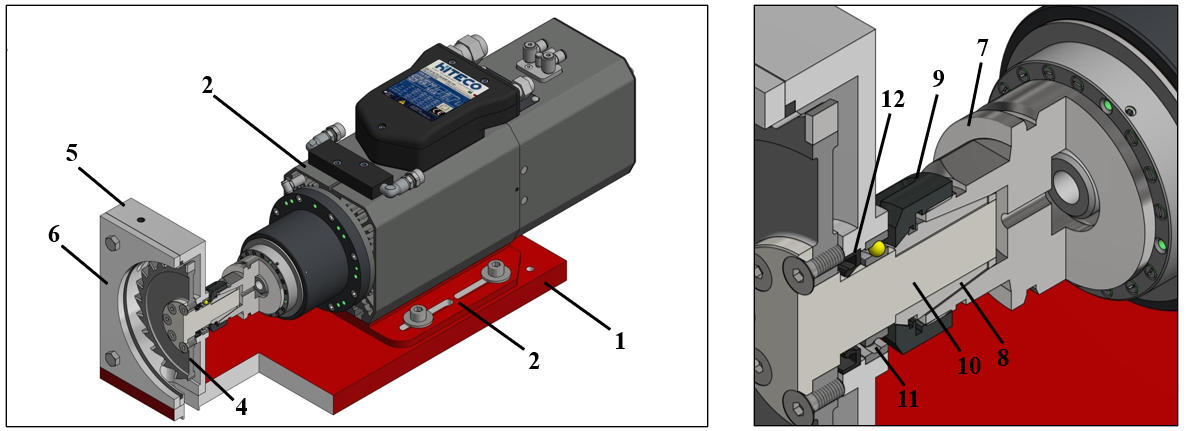 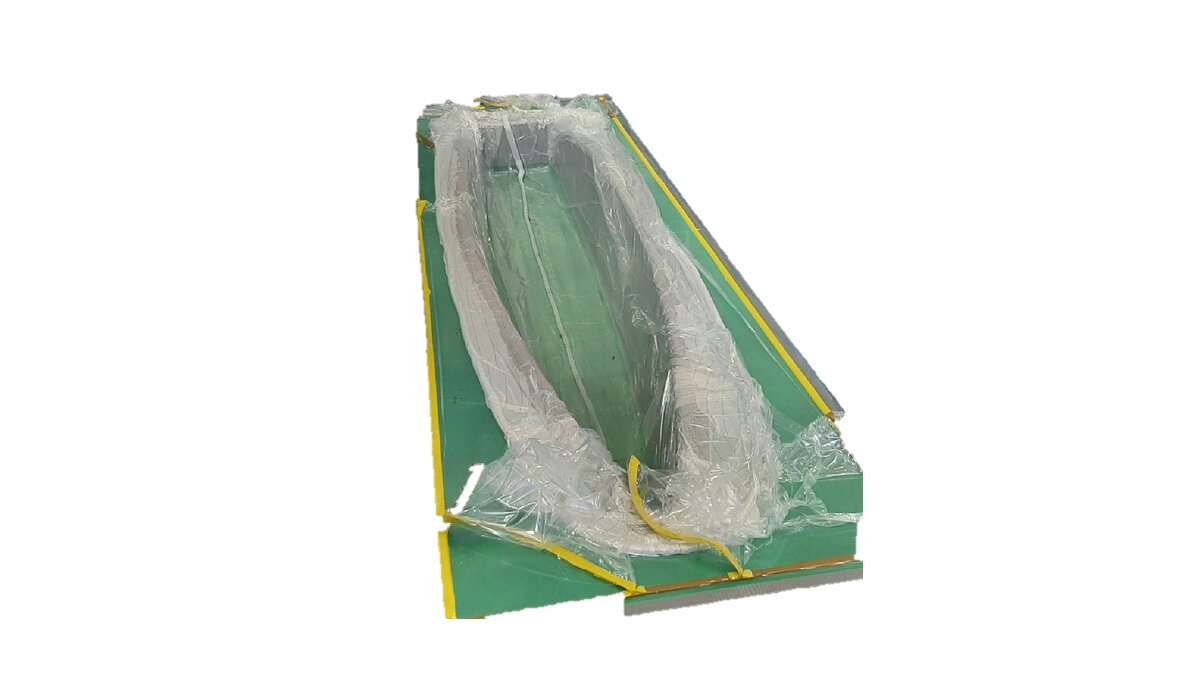 Текст
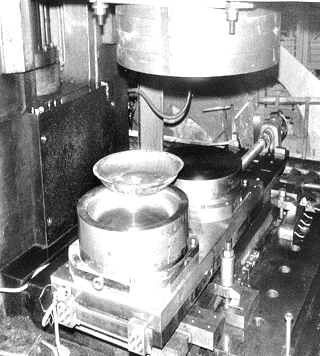 Результат: РИД, изделие, КД, бизнес-план, публикации и др.
Участвующие кафедры: СМ12, СМ1, МТ9, ИБМ2, ИБМ7
Контингент: Студенты специалитета и магистры 4, 5 и 6 курсов.
Сопряженность
Специалистов различных кафедр и направлений
Преемственность: От старших курсов к младшим
Непрерывность:
Цикл проектирования и создания от 1 года до 3 лет
Спасибо за внимание!